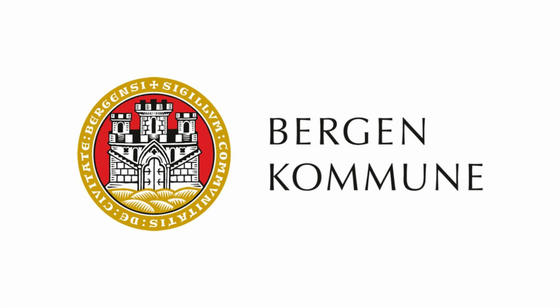 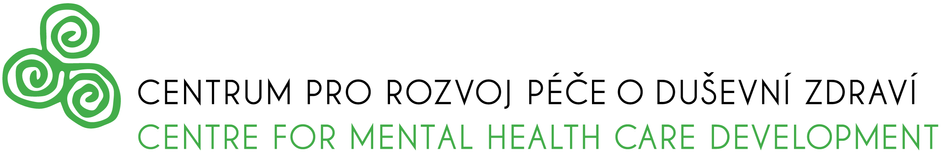 User-involvement in Education 

 Why - how - challenges and pitfalls 

Bengt Eirik Karlsson & Marit Borg, Faculty of Health and Social Sciences, University of South-Eastern Norway
WHY?
Democratic principles: people are involved in education  that is dealing with their situation – they have key insights
Human Rights and Quality Rights Initiative 
Better understandings of what lived exeriences of mental heath issues are about
More people should have access to academia
Public money – Citizen Research
Mental health knowledge & practice is dominated by professional knowledge
Profesional dominance – gives a narrow  understanding and narrow evidencebase
WHY?
Bringing lived experiences into education is educating!

«Nothing about us without us» -  learn from activism and social movements:   

Paulo Freire (1972) “ Pedagogy of the Oppressed” : potentials of knowledge in social change
Recovery – roots in activism & protests against injustice and suppression. In-depth knowledge about society, services & what works/ don’t work
Special Rapporteur on the right of everyone to the enjoyment of the highest attainable standard of physical and mental health.
Quality Rights Initiative and Human Rights
Who are people with lived expereince
Students and teachers
People with experience of mental health or/and substance abuse issues
Members of service user organisations
Family members
People in all ages
Citizens
HOW?
Learnings from social work in UK -  “Building user and carer involvement in social work education”
 National policy claiming that people who use services must be a part of social work education  
This will help future social workers to do a better job 
Financed throught General Social Care Council i England, and Northern Ireland Social Care Council i Irland
Recruiting students
Education planning, practice & evaluation
Examinations
HOW?
In Norway:
Long traditions of involving people with lived experience & family members in teaching sessions – National guidelines and reports
‘Empowerment: meeting face to face creates new in-sights’. Common course for students and service users (University College of Innlandet).
“Peer worker in mental health education”. Reflection-groups with students in clinical practice (University College Vestlandet)
Center for Mental Health and Substance Abuse ( CMHA; University of South-Eastern Norway) employed 2 persons with lived experience. Engaged in research and education).
How
Experiences from CMSA:
Imporant with networking and contact with service user & family member organisatisons
Invite students & teachers to share lived experiences
Starting together in all planning
Mutual training and evaluation
Attend payment issues
Give priority & time to work together
How
Proper payment
Talk together and clarify roles and expectations
Mutual trust and respect between all involved, acknowledgie the lived- experience contribution
Learning opportunities: Creating opportunities to learn from each other, consider new ways to understand and new knowledge to emerge
Offer support and training opportunities
Challenges
Finding one’s place in academia
Acknowledging lived experiences 
Payment
Part time and temporary work
Clarify what expertise we want in the education?
Living with challenging issues & their consequences? 
Social challenges? 
Loneliness?
Ways of coping – with the issues, social consequences, services?
Insights of facilitators & barriers?
Stigma and power structures?
Other experiences?
Clarify what expertise we want in the education?
a particular phenomena of suffering, pain, “symptoms”?
a particular  treatment approach like specific group-therapy, physical activity, medication, being strained, first meeting….?
being patient/ user at a particular place?
being user repr from an organisation?
being peer worker in education?
Our experiences in CMSA….
Richer education and training by sharing of experiences
Different discussions – closer to real life situations
Opens up for more critical questions..Why this?
What is experiences  about?
More focus on change
Challenges: financing; starting together; real collaboration
Discussions: experience based knowledge, power, training, supervision; research policies; dissimination strategies, change…
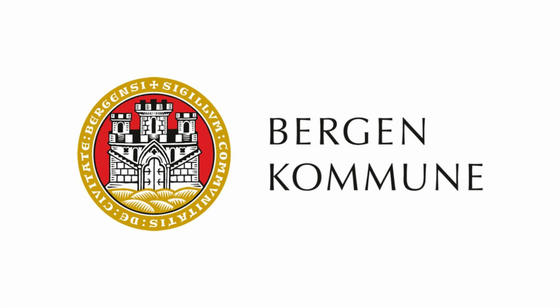 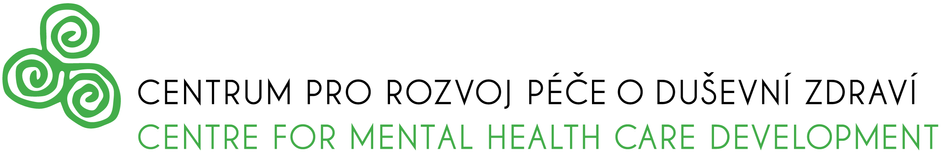 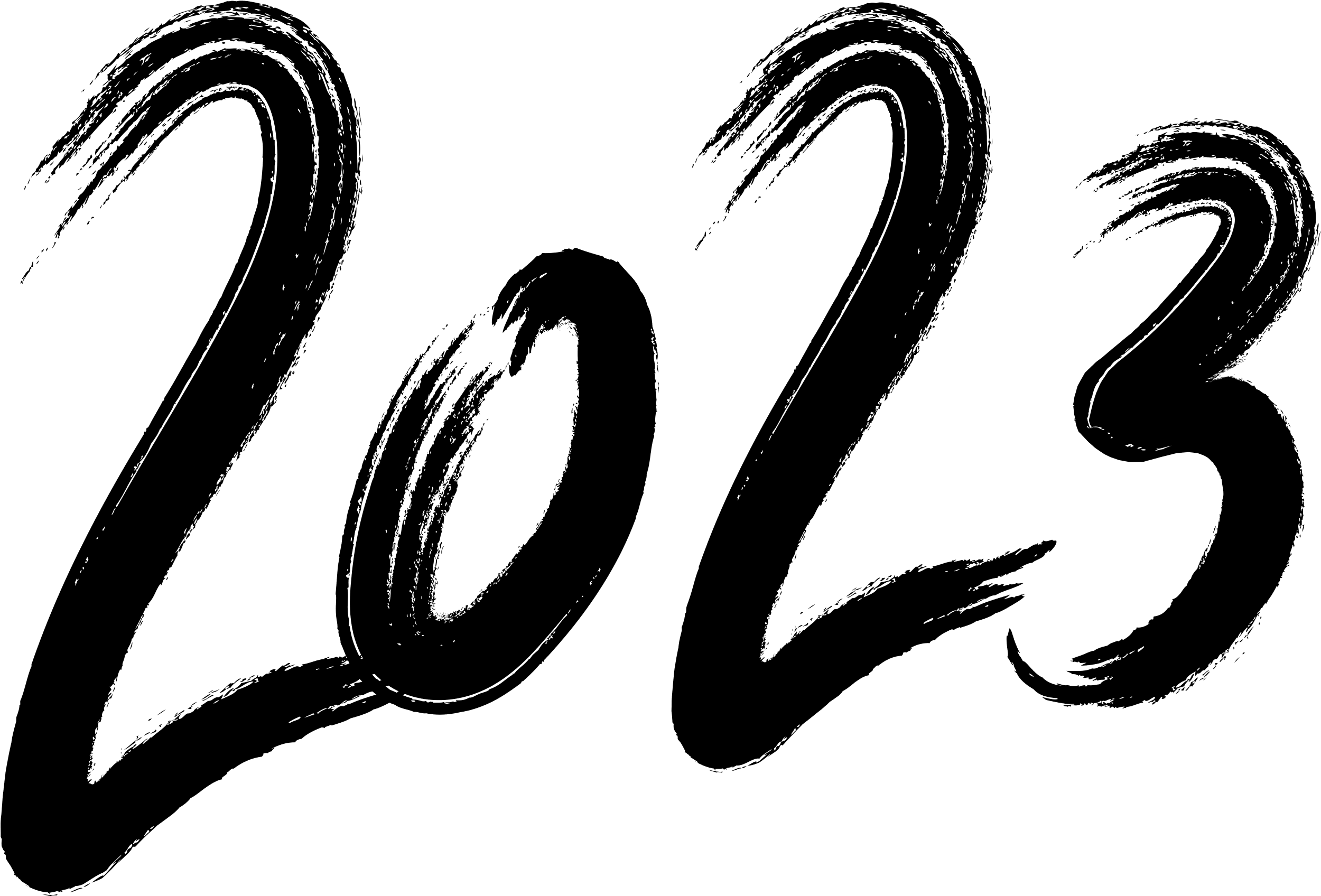